Jun 2025
Uplink BPSK Modulation for AMP Backscatter
Date: 2025-06-10
Authors:
Slide 1
Yuxiao Hou et al. (TP-Link Systems Inc.)
Jun 2025
Introduction
Discussion on OOK vs. BSPK is recorded in 11-24/2115 and Teleconference Minutes January 2025 [1, 2]
On-Off Keying is already selected as the legacy uplink modulation scheme, which is similar to C1G2 RFID protocol.
In this presentation, we discuss some advantages of BPSK for uplink backscatter modulation and suggest that AMP device could optionally select either OOK or BPSK.
Slide 2
Yuxiao Hou et al. (TP-Link Systems Inc.)
Jun 2025
Recap: Discussion on OOK vs. BPSK [1, 2]
OOK outperforms BPSK in energy absorption rate.
On the other hand, BPSK achieves longer transmission range.
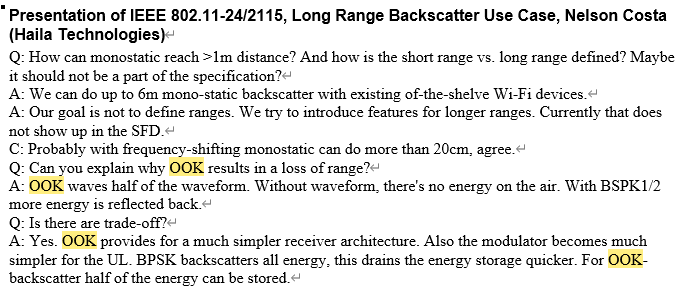 Slide 3
Yuxiao Hou et al. (TP-Link Systems Inc.)
Jun 2025
OOK vs. BPSK – Constellation Map
In constellation map, the distance of modulation points for BPSK is twice compared to that for OOK, indicating BPSK achieves approximately twice in SNR compared to OOK, under similar circumstances, which indicates more robustness against channel impacts for BPSK.
Compared with amplitude-based modulation, phase-modulation is more robust against channel impacts.
Lower SNR for OOK maps to higher BER/PER, or even more retransmission time and hence more energy consumption.
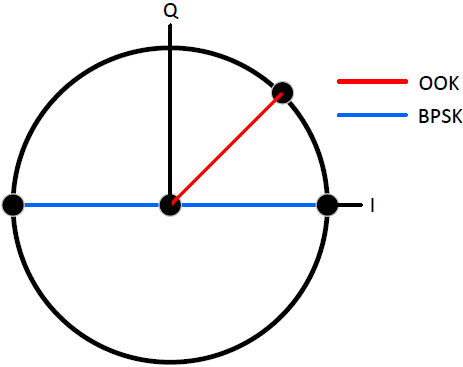 Slide 4
Yuxiao Hou et al. (TP-Link Systems Inc.)
Jun 2025
Implementation of BPSK on tags
Phase modulator consists of several RF Single Pole Double Throw (SPDT) switches organized in a binary tree structure. SPDT switches can pass incoming RF signal to one of the two ports. Switches can be controlled using backscatter data. 
At leaf nodes, different lengths of RF traces are connected, mapping to different phase shift, e.g., 8PSK in the following figure. 
The incoming RF signal traverses from the top input port all the way to the selected leaf node and is reflected back from the short circuited terminals to the input RF port.
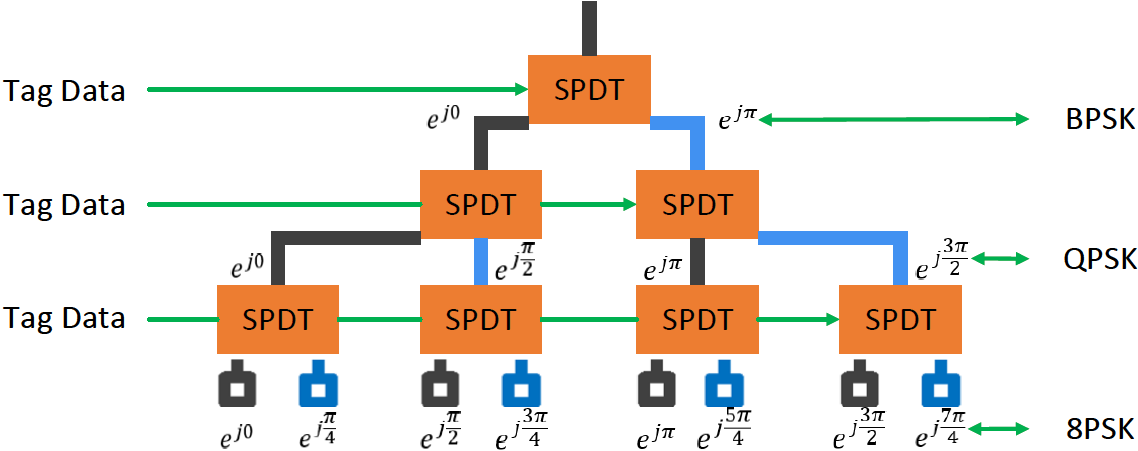 Scalable phase modulator for backscatter tag.
Slide 5
Yuxiao Hou et al. (TP-Link Systems Inc.)
Jun 2025
Implementation of BPSK on tags
The number of SPDT switches is determined by the number of constellation points that are supported. For example, for BPSK only one switch is needed; for QPSK three switches are needed; for 8PSK seven switches are needed; and for 16-PSK 15 switches are needed.
Also, if the tag can support higher modulations, then all the lower modulations can also be supported. For example, the design in previous figure can support 8PSK, QPSK and BPSK, by appropriately preventing some of the switches from toggling.
Such scalability feature is desired for uplink backscatter rate adaptation when channel condition varies.
According to BackFi [3], phase modulator using SPDT RF switches meets ultra-low-power constraints for backscatter tags, in the scale of microwatts.
Slide 6
Yuxiao Hou et al. (TP-Link Systems Inc.)
Jun 2025
Phase modulation – Codeword Translation
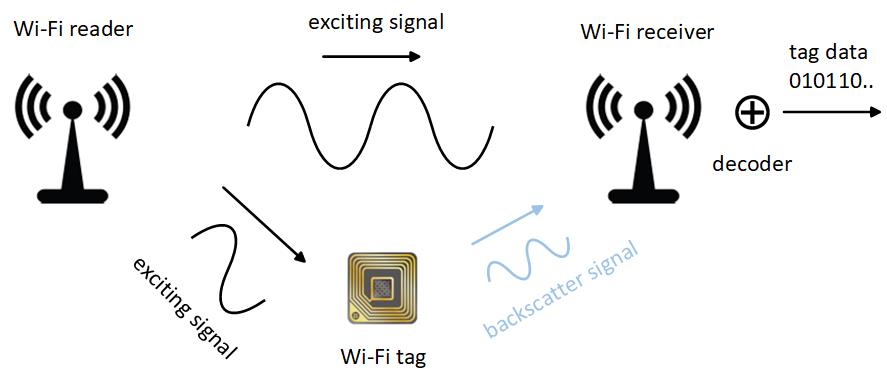 Slide 7
Yuxiao Hou et al. (TP-Link Systems Inc.)
Jun 2025
Phase modulation – Codeword Translation
Slide 8
Yuxiao Hou et al. (TP-Link Systems Inc.)
Jun 2025
Phase modulation – Codeword Translation
Slide 9
Yuxiao Hou et al. (TP-Link Systems Inc.)
Jun 2025
Summary
Compared with OOK, the lower uplink energy absorption rate of BPSK is balanced with its longer transmission range, higher SNR in constellation map and hence lower error rate. 
Implementation of BPSK, QPSK, 8PSK using SPDT switch is of simple & scalable architecture and meets ultra-low-power constraint for AMP device.
To enable commodity Wi-Fi devices supporting 802.11b standards to decode backscatter symbols with only slight software modifications, codeword translation feature is necessary for uplink backscatter, which further requires phase-based modulation with its constellation points are on the unit circle.
Slide 10
Yuxiao Hou et al. (TP-Link Systems Inc.)
Jun 2025
References
[1] 11-25-2115. Long Range Backscatter Use Case.
[2] 11-25-0054r0. Teleconference Minutes January 2025.
[3] Dinesh Bharadia, Kiran Joshi, Manikanta Kotaru, Sachin Katti. BackFi: High Throughput WiFi Backscatter. In ACM SIGCOMM, 2015.
[4] Pengyu Zhang, Dinesh Bharadia, Kiran Joshi, Sachin Katti.. HitchHike: Practical Backscatter Using Commodity WiFi. In ACM Sensys, 2016.
Slide 11
Yuxiao Hou et al. (TP-Link Systems Inc.)
Jun 2025
SP
Do you agree that 11bp defines BPSK, along with OOK, as an option for uplink backscatter modulation?
Slide 12
Yuxiao Hou et al. (TP-Link Systems Inc.)